Formation à l’utilisation du système
Le module Etude
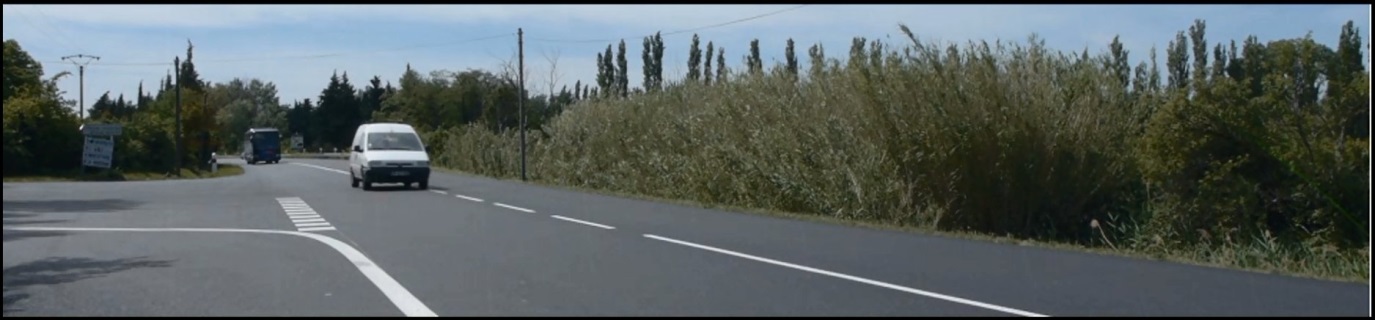 Démarche
Définir un plan de carottages pertinent au vu de la section à analyser
Sur chaque élément du plan de carottages :
Carottage lui-même
Déflexions aux abords du carottage
Dégradations aux abords du carottage
Sur chaque élément du plan de carottages :
Diagnostic de la chaussée
Conception des solutions
Les études
Objectifs
Prendre en compte les données issues du plan de carottages 
Carottages, déflexions, relevé des dégradations.
Ne plus raisonner avec des valeurs moyennes
Carotte représentative, déflexion caractéristique et dégradations moyennes.
Définir la solution la plus adaptée sur la section
en isolant et en traitant les points singuliers.
Les études
L’interface
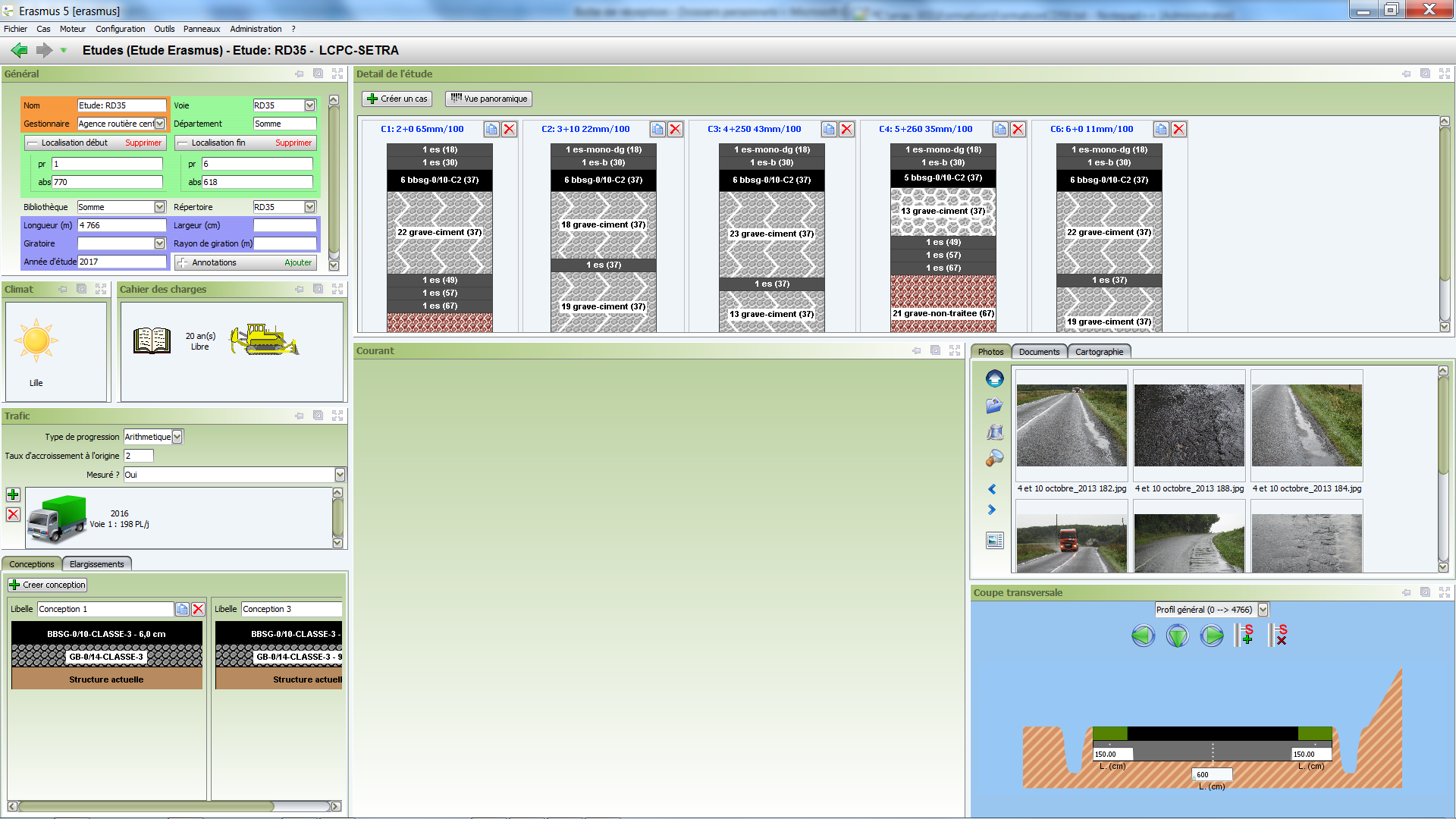 Les études
L’étude
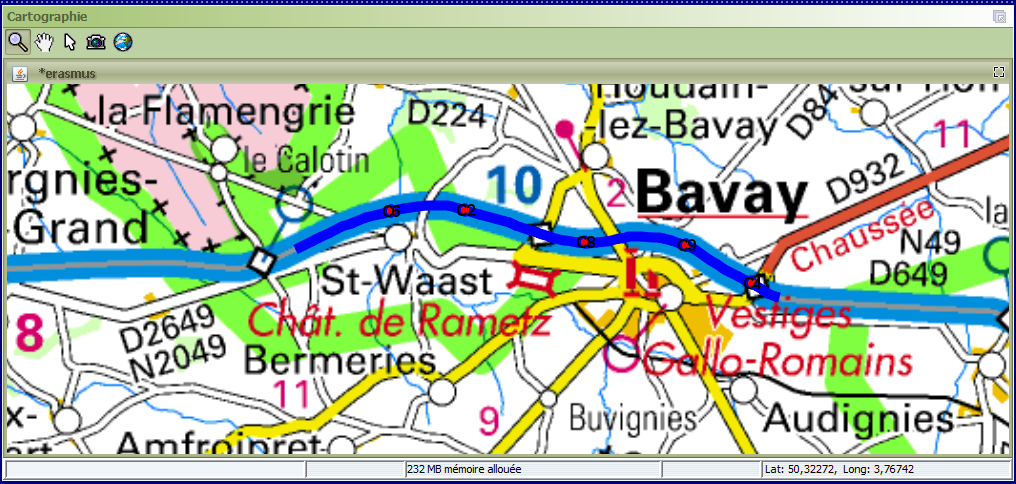 La section                                  Les carottages
Les études
La création
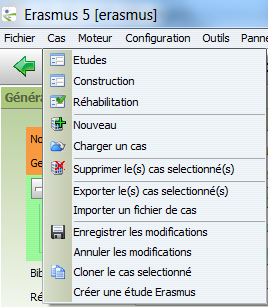 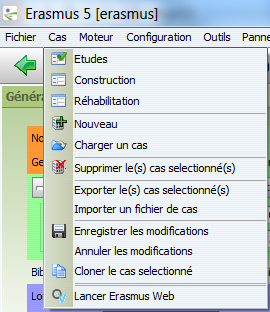 Les études
Les données communes
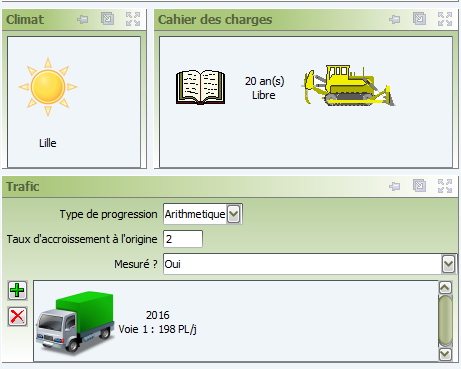 Les études
Les Cas représentatifs – Carottages
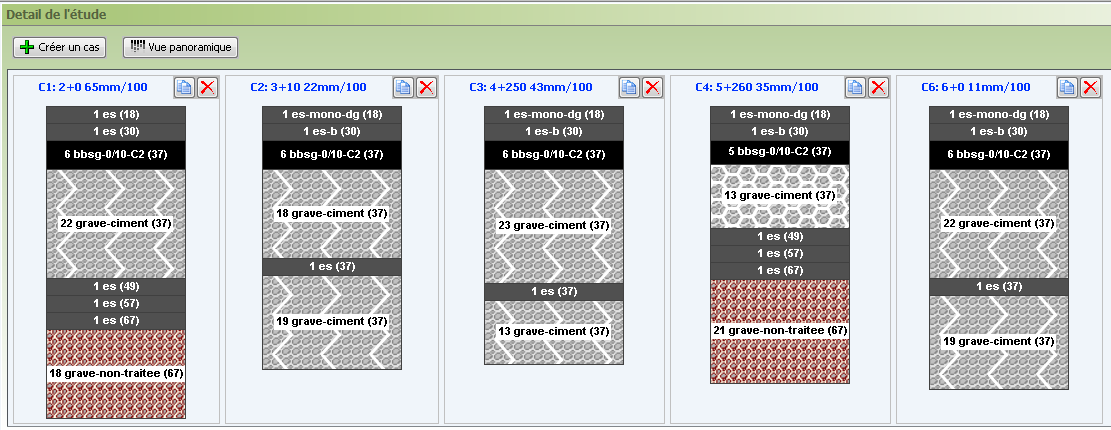 Editer                                  Cloner                           Supprimer
Les études
Les Cas représentatifs – Carottages
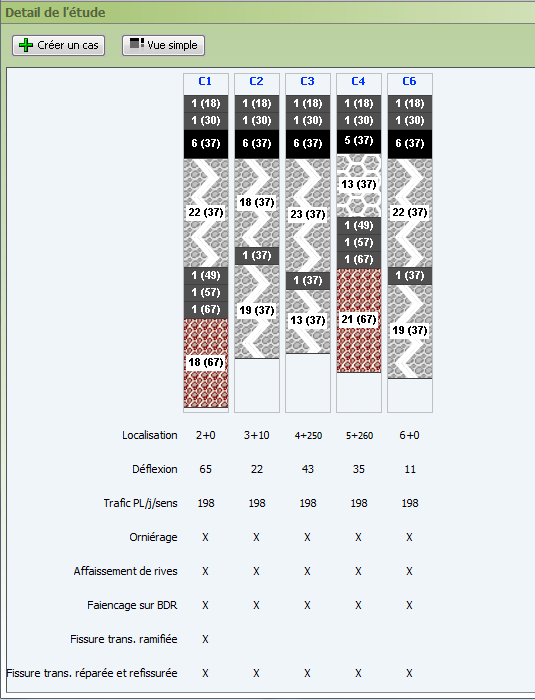 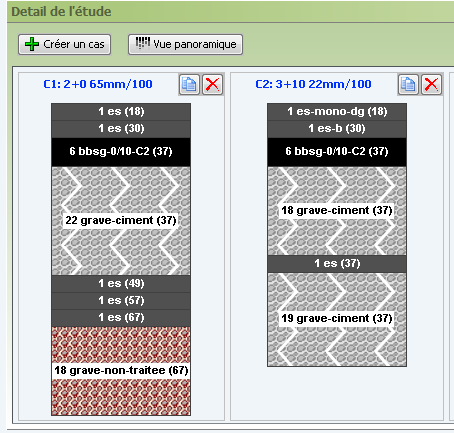 Les études
Les Cas représentatifs – Carottages
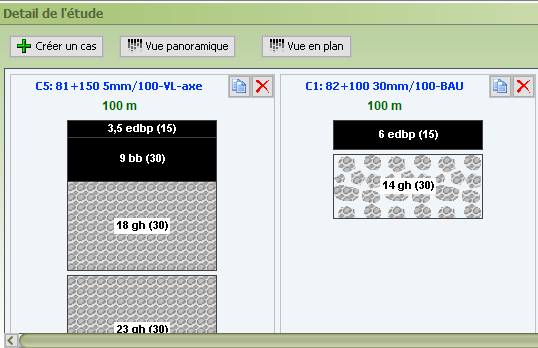 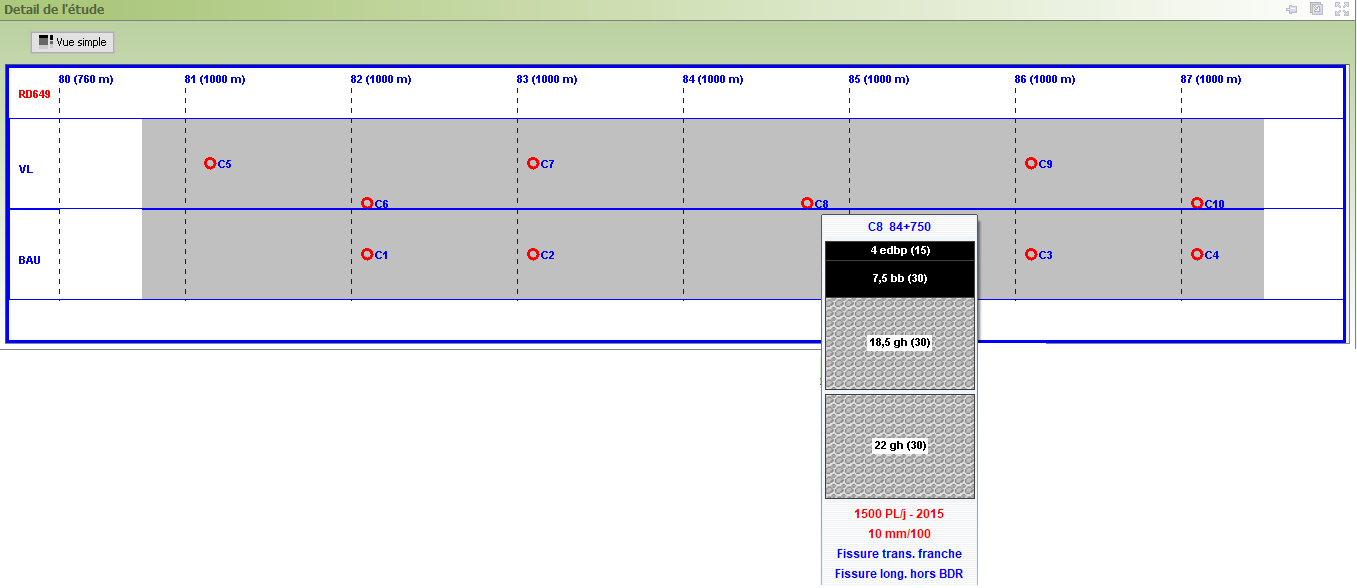 Les études
Les Cas représentatifs – Détail
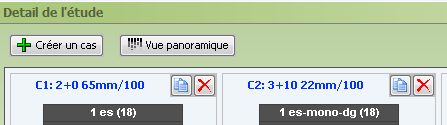 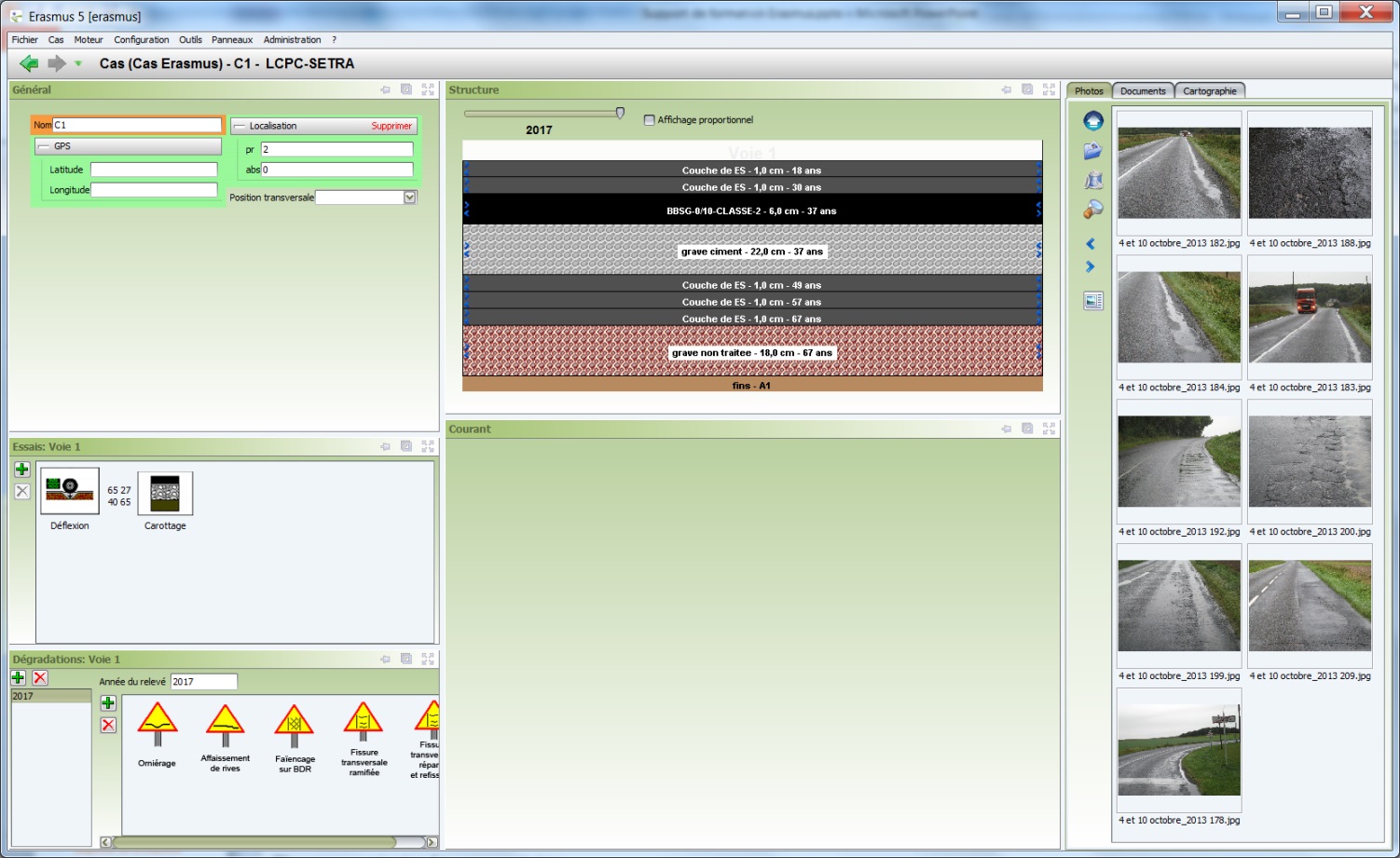 Retour à l’étude
Les études
Les Cas représentatifs – Données
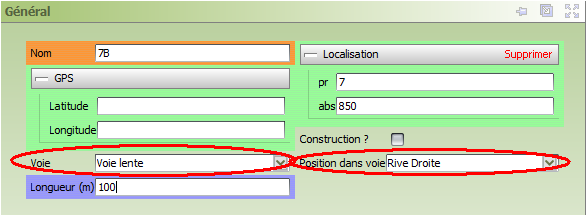 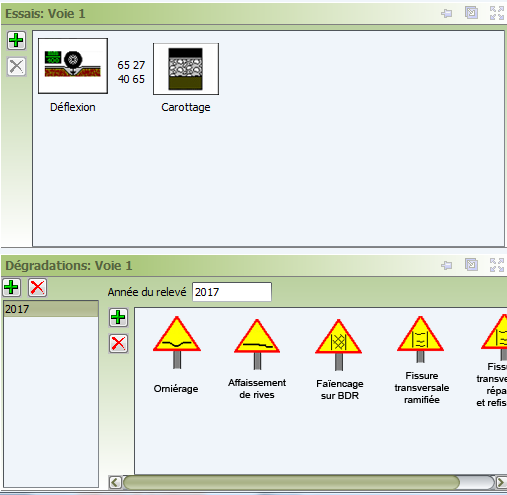 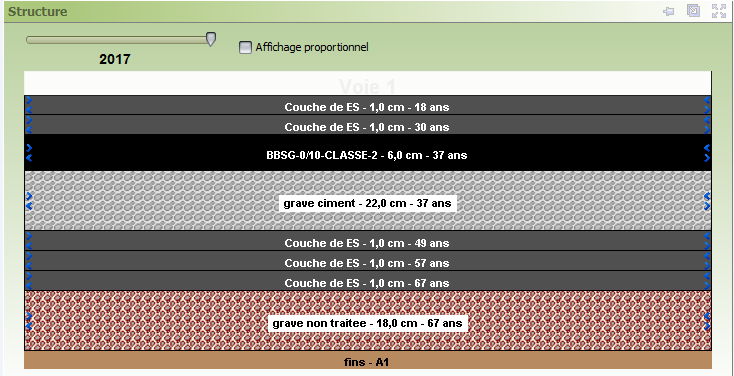 Les études
Les conceptions
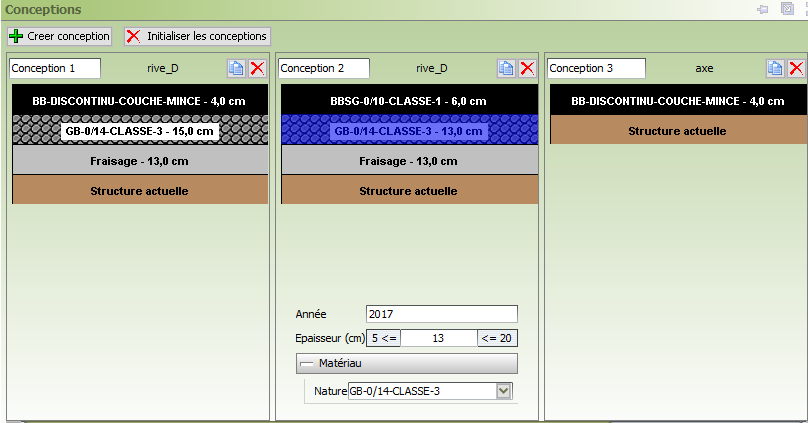 Editer                                  Cloner                           Supprimer
Les études
Les conceptions – Recherche
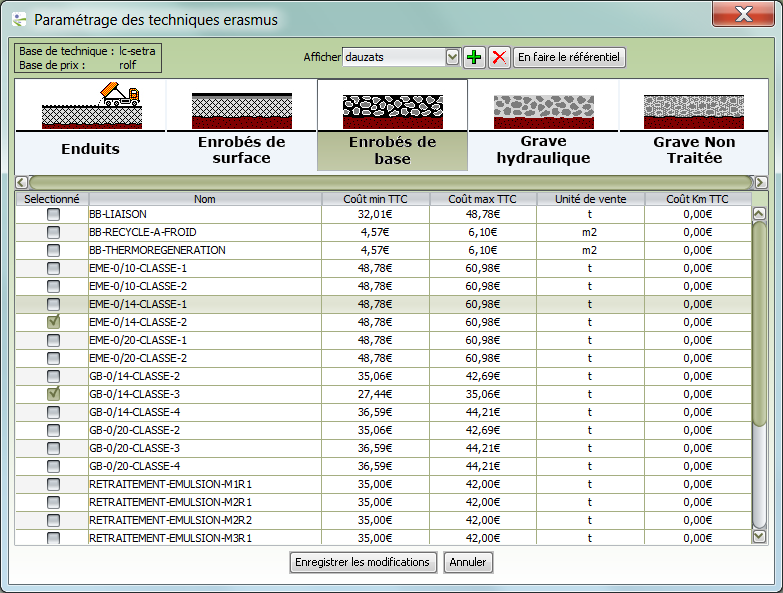 Choix des techniques à prendre en compte
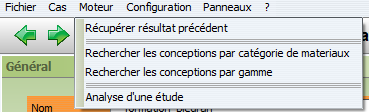 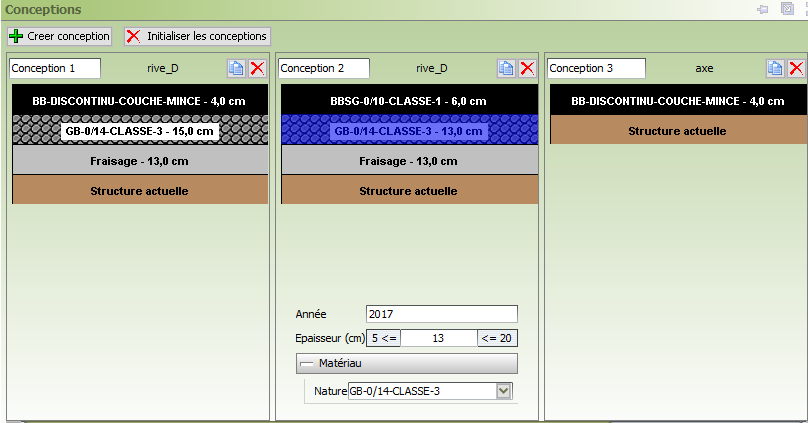 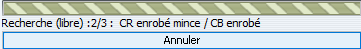 Les études
Les conceptions – Recherche
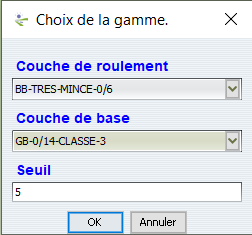 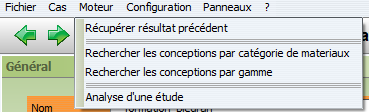 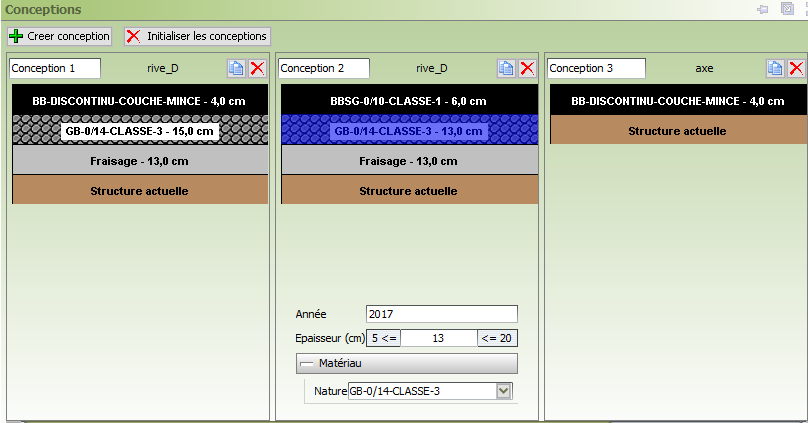 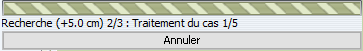 Les études
Les résultats
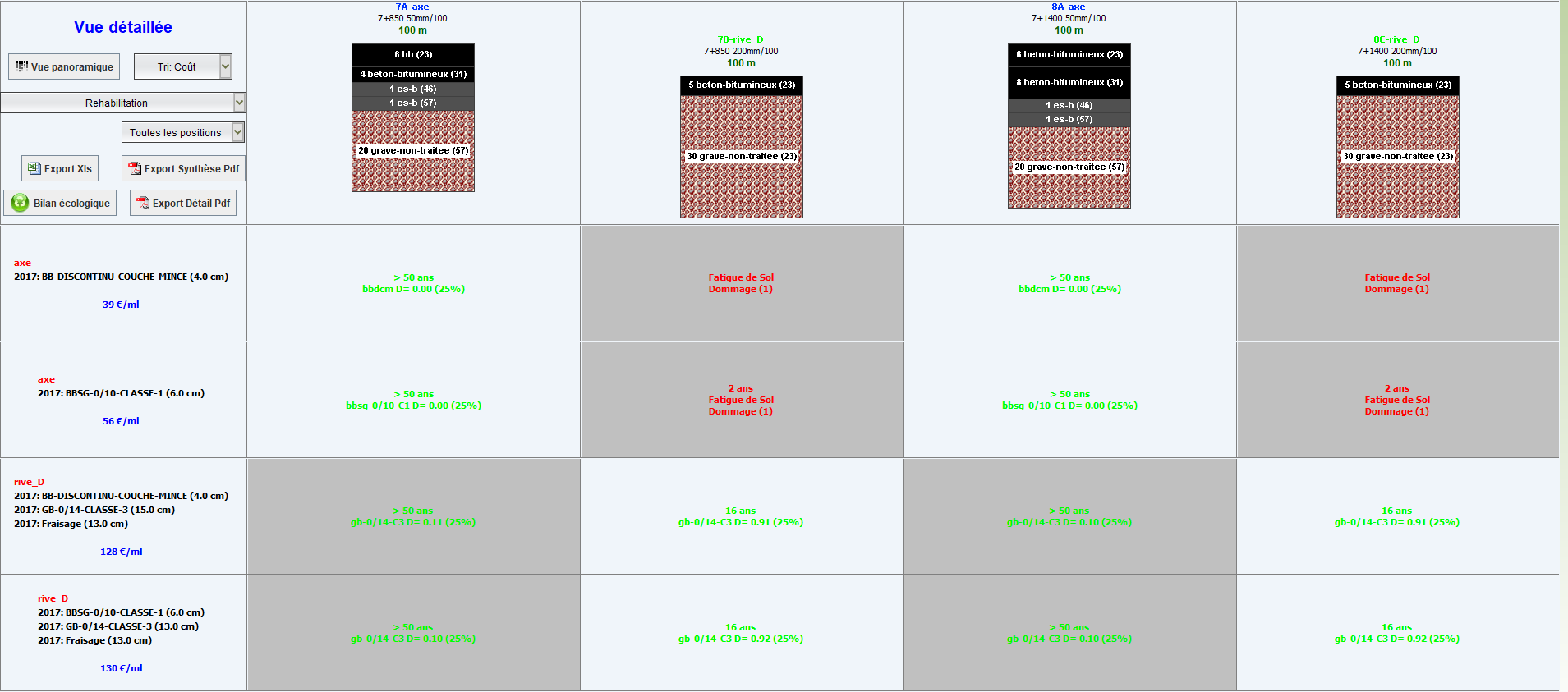 Les études
Les résultats – Modélisation
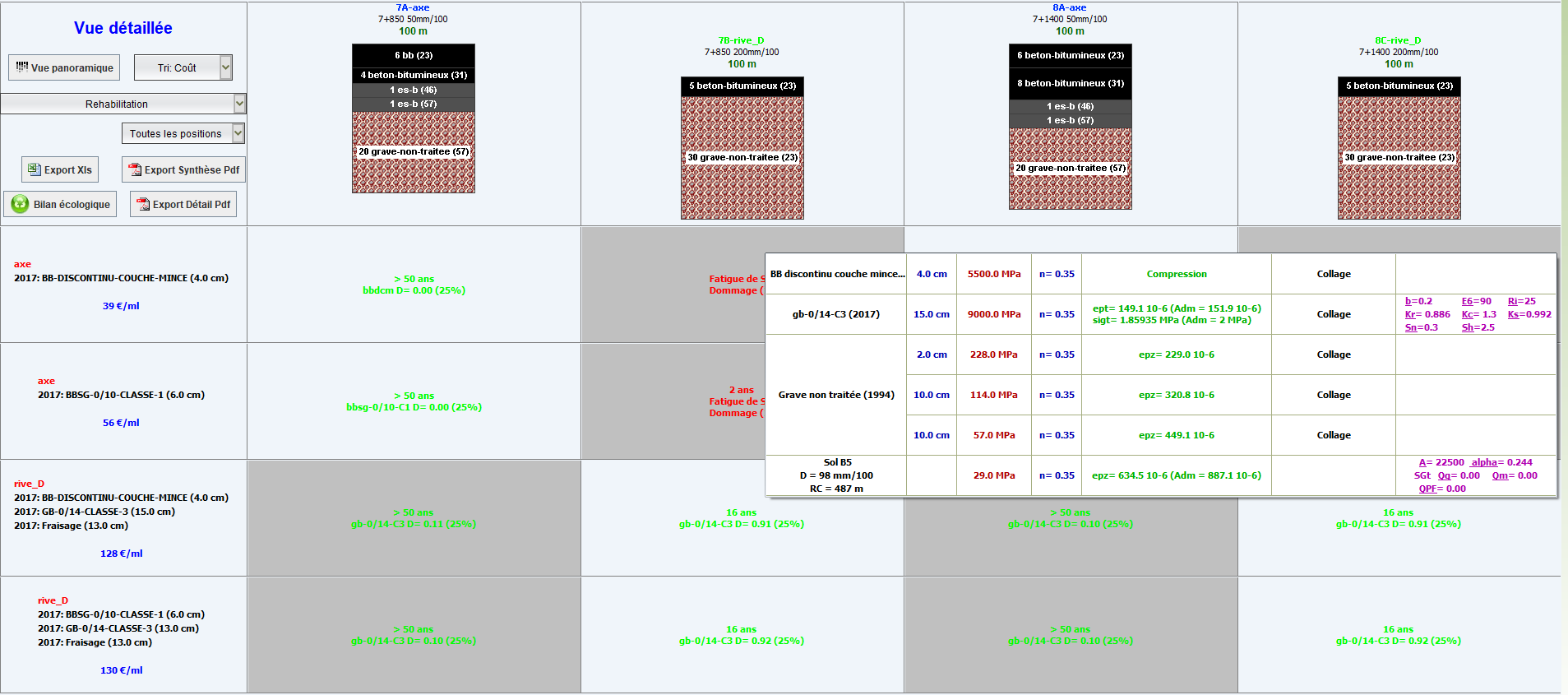 Les études
Les résultats – Synthèse
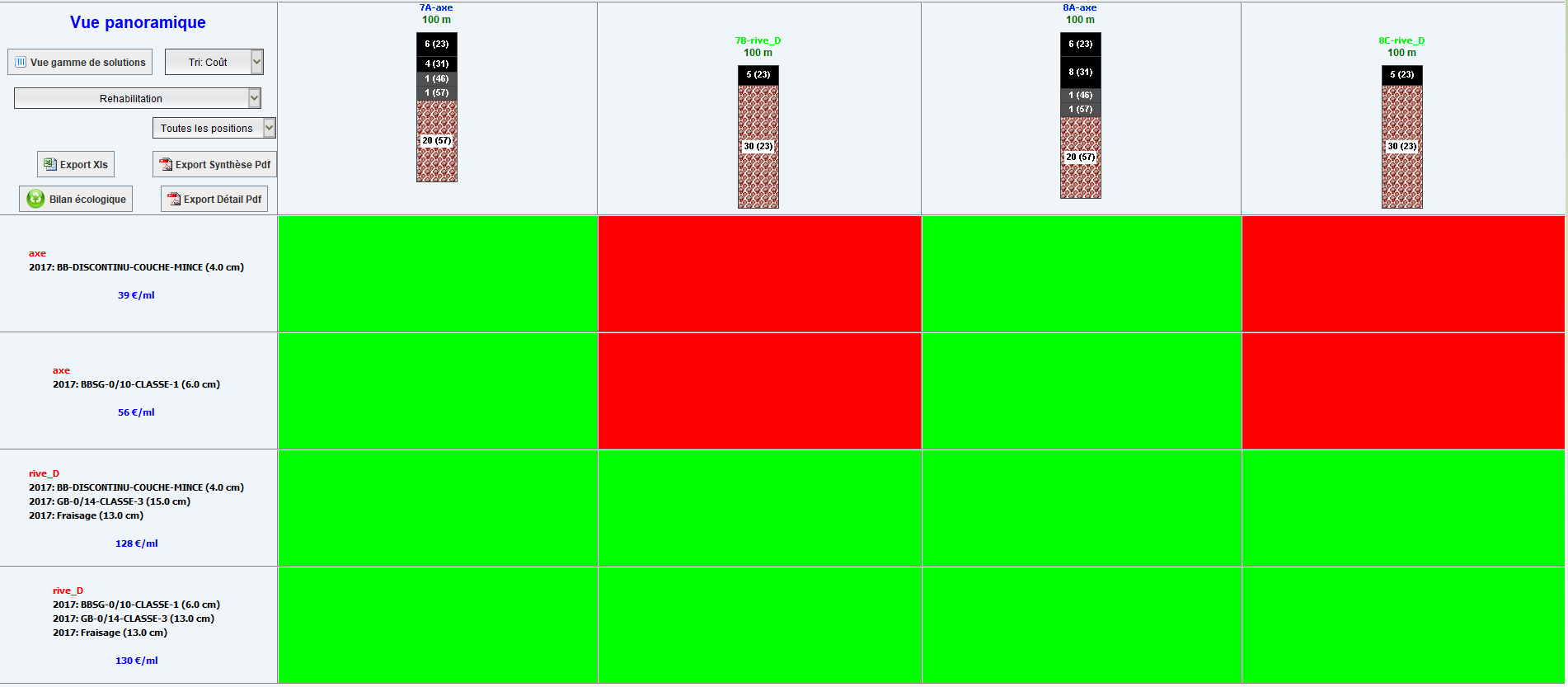 Les études
Les résultats – Vue Gammes
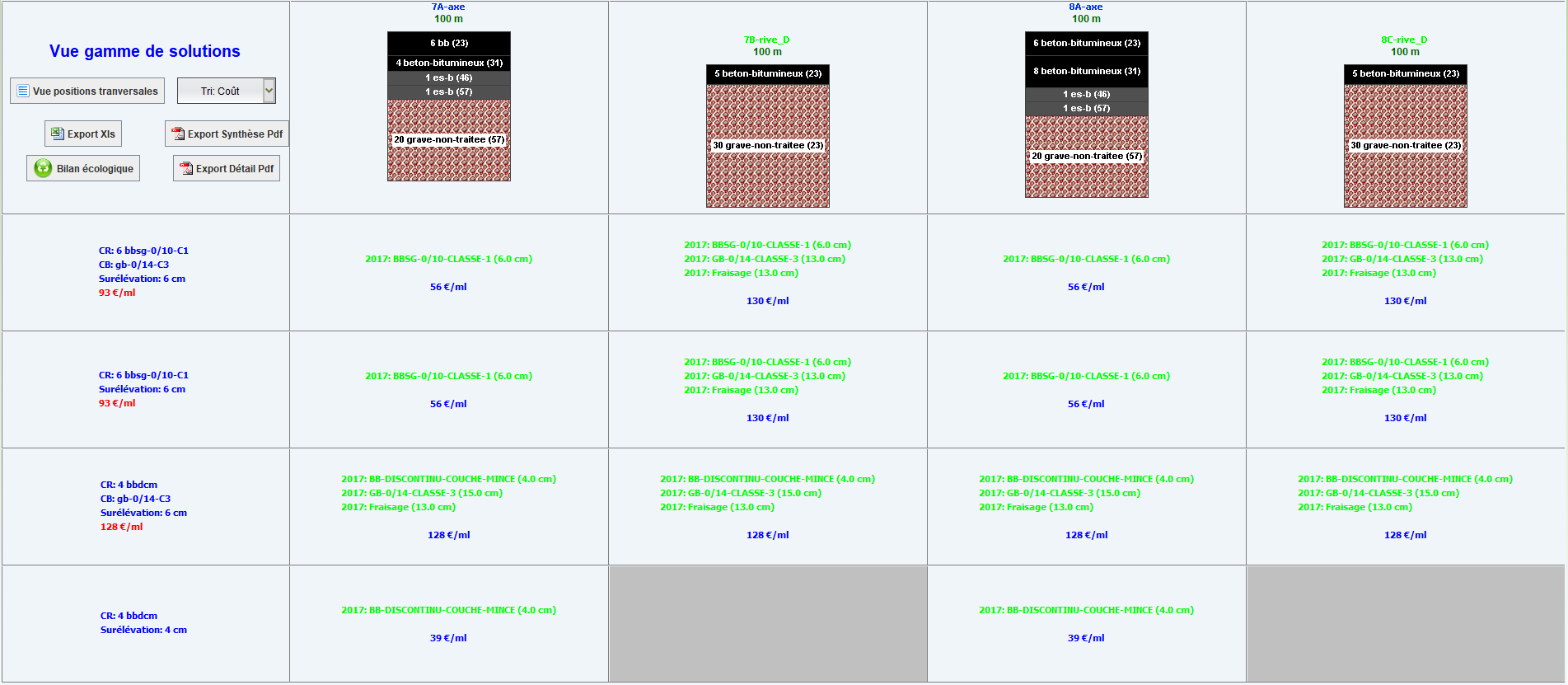 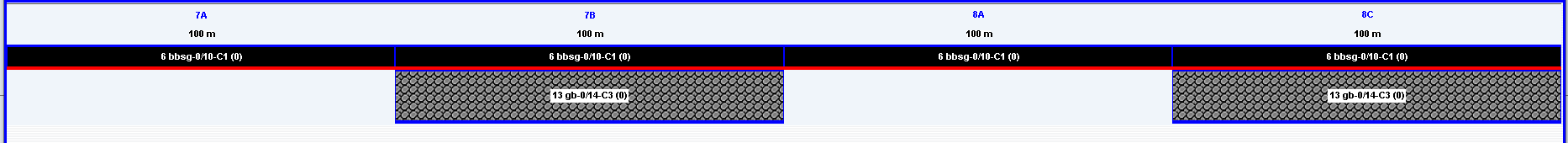 Les études
Les résultats – Vue Positions Transversales
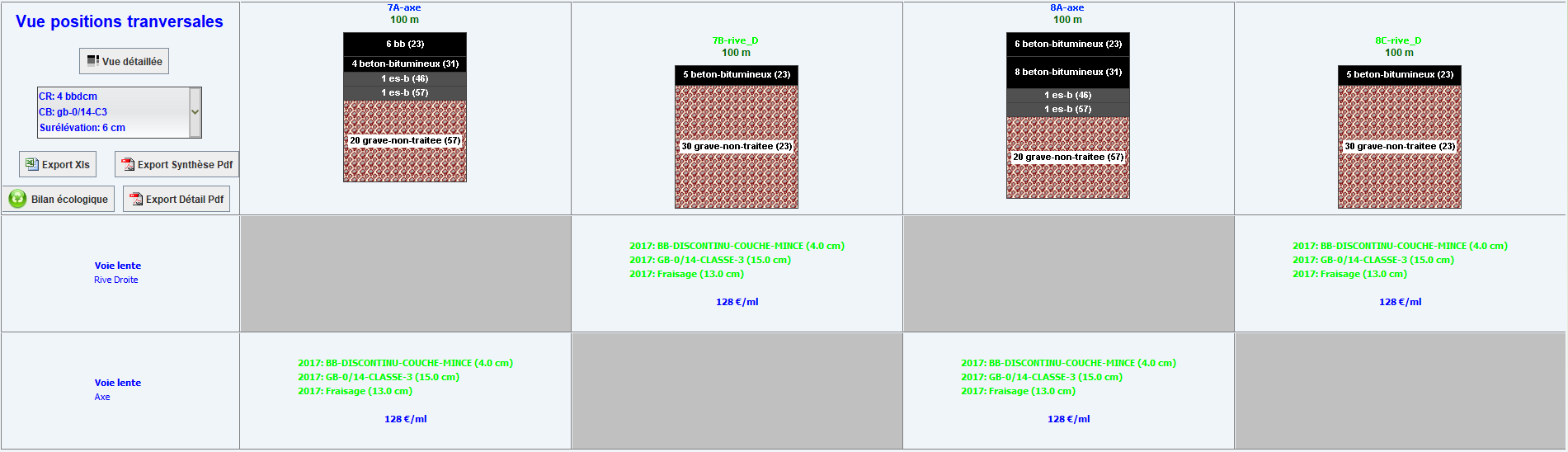 Les études
Les résultats – Détail
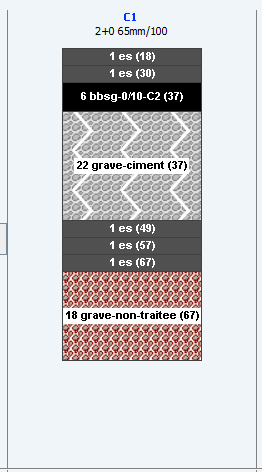 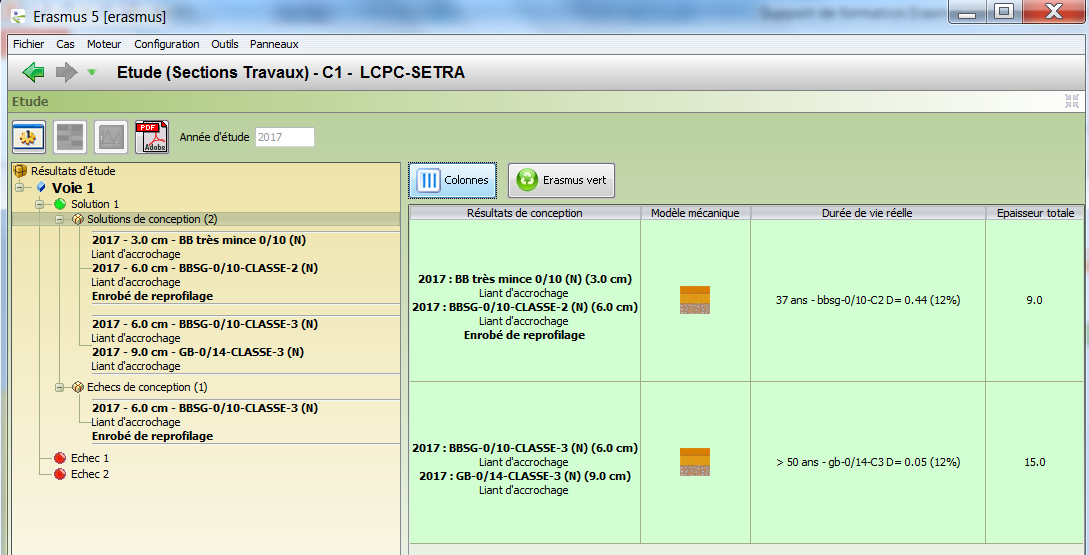 Les études
Les résultats – Editions
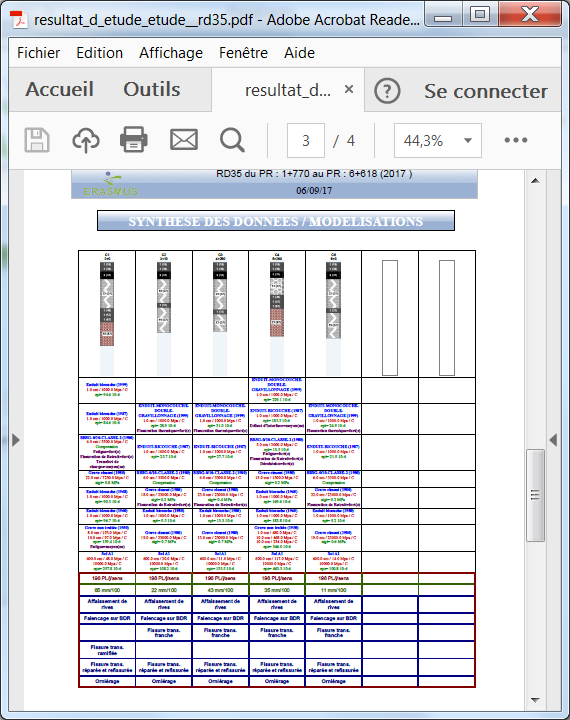 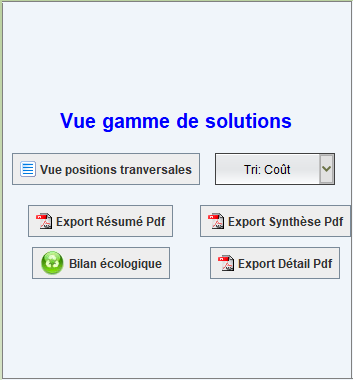 Les études
Les résultats – Editions
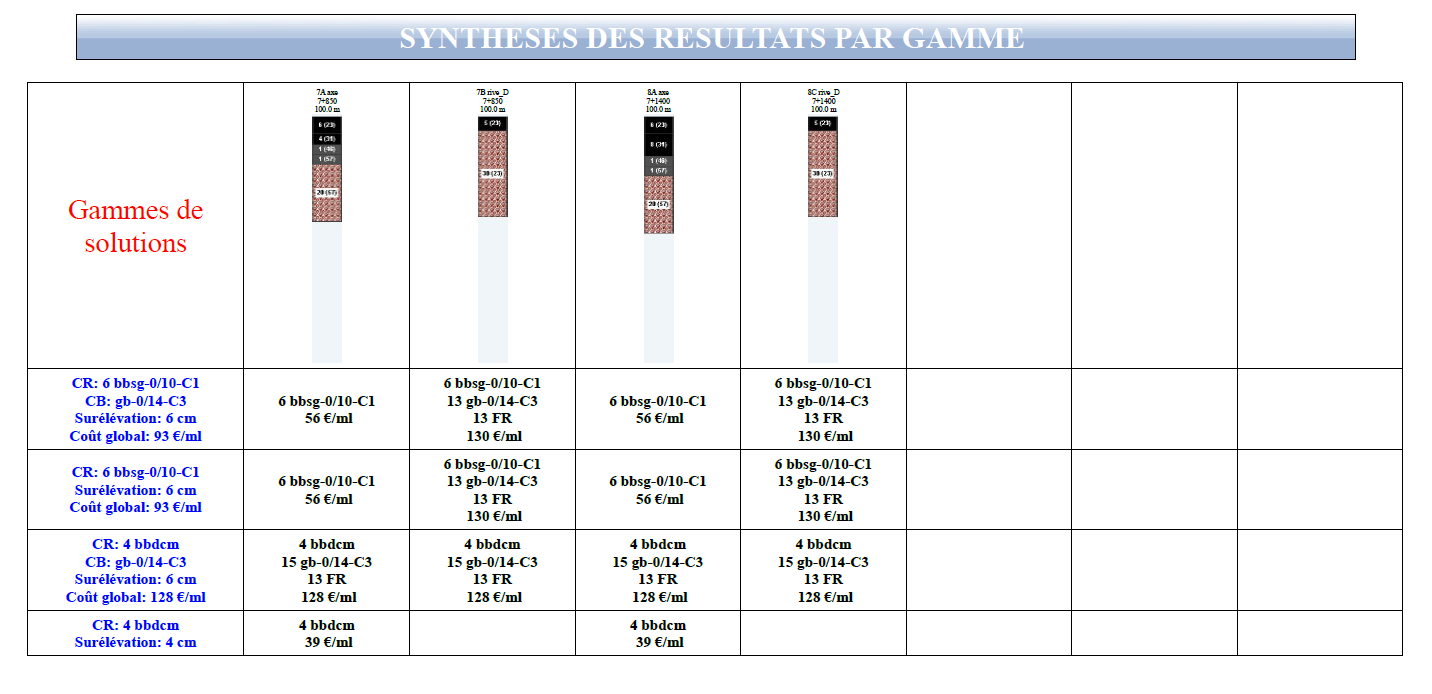 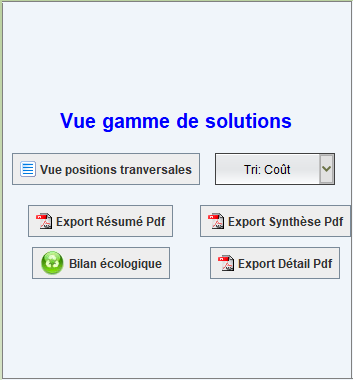 Les études
Les résultats – Editions
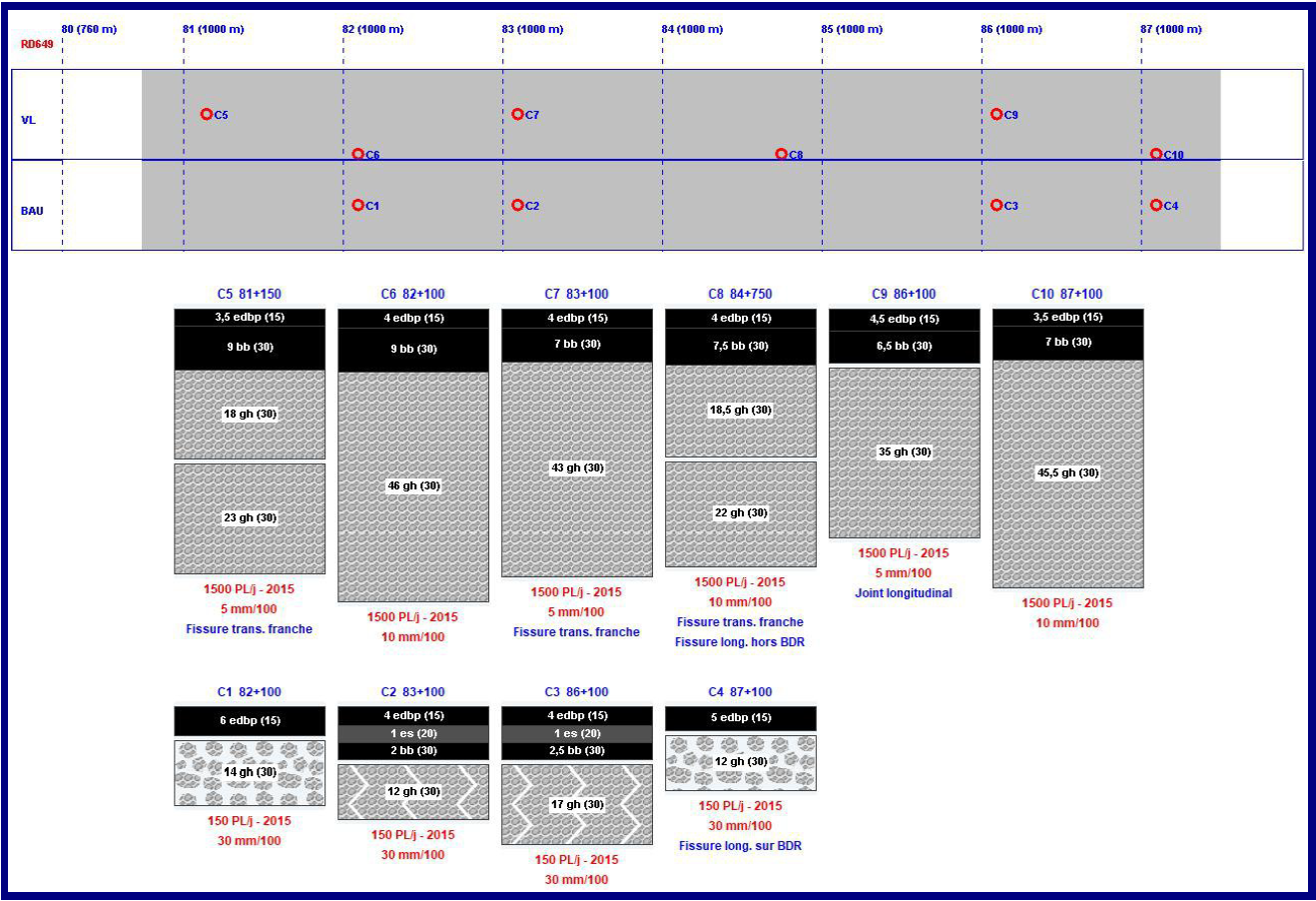 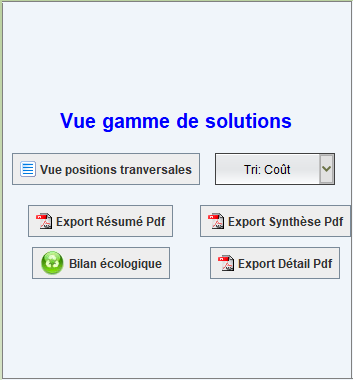 Les études
Les résultats – Editions
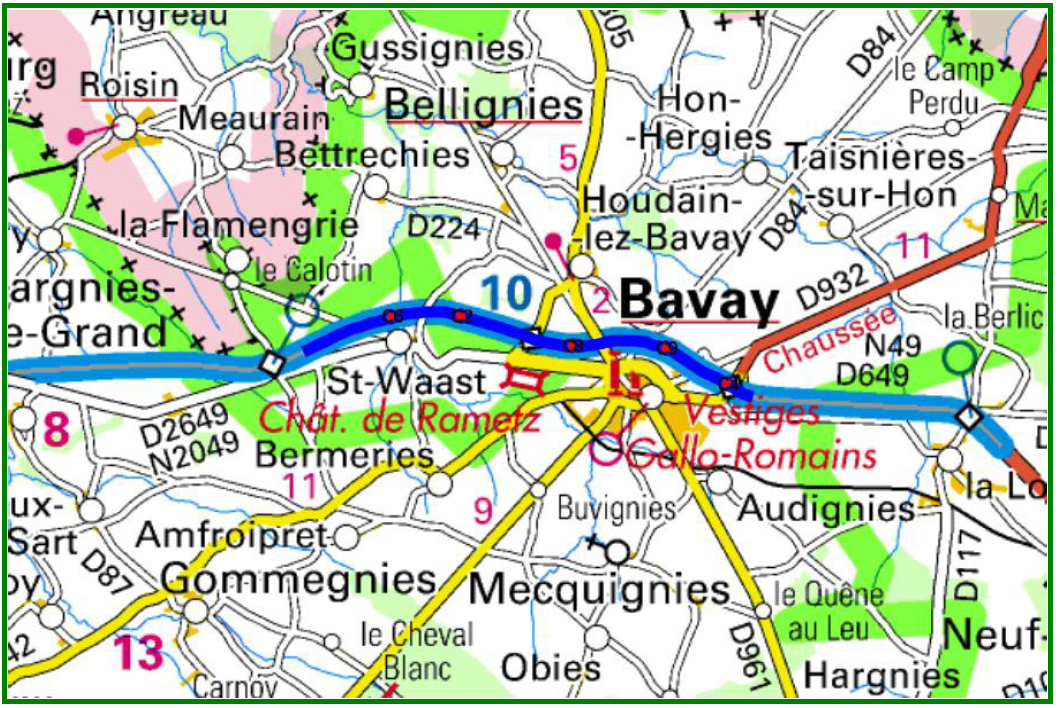 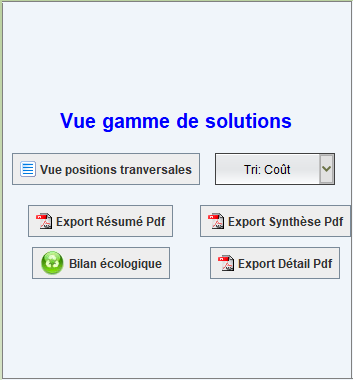 Les études
Les résultats – Editions détail
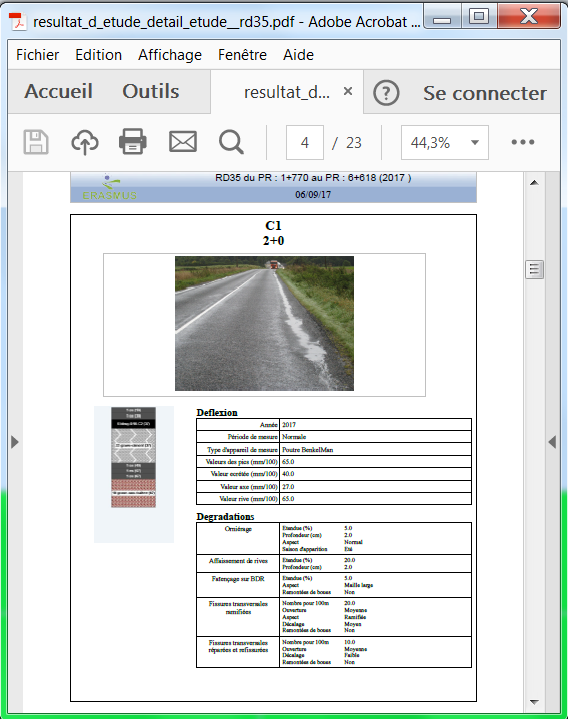 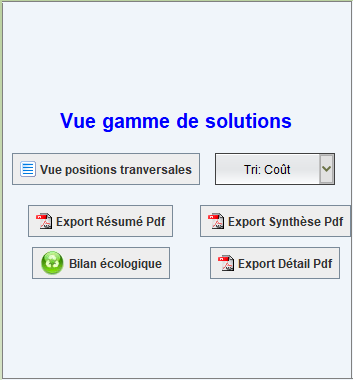 Les études